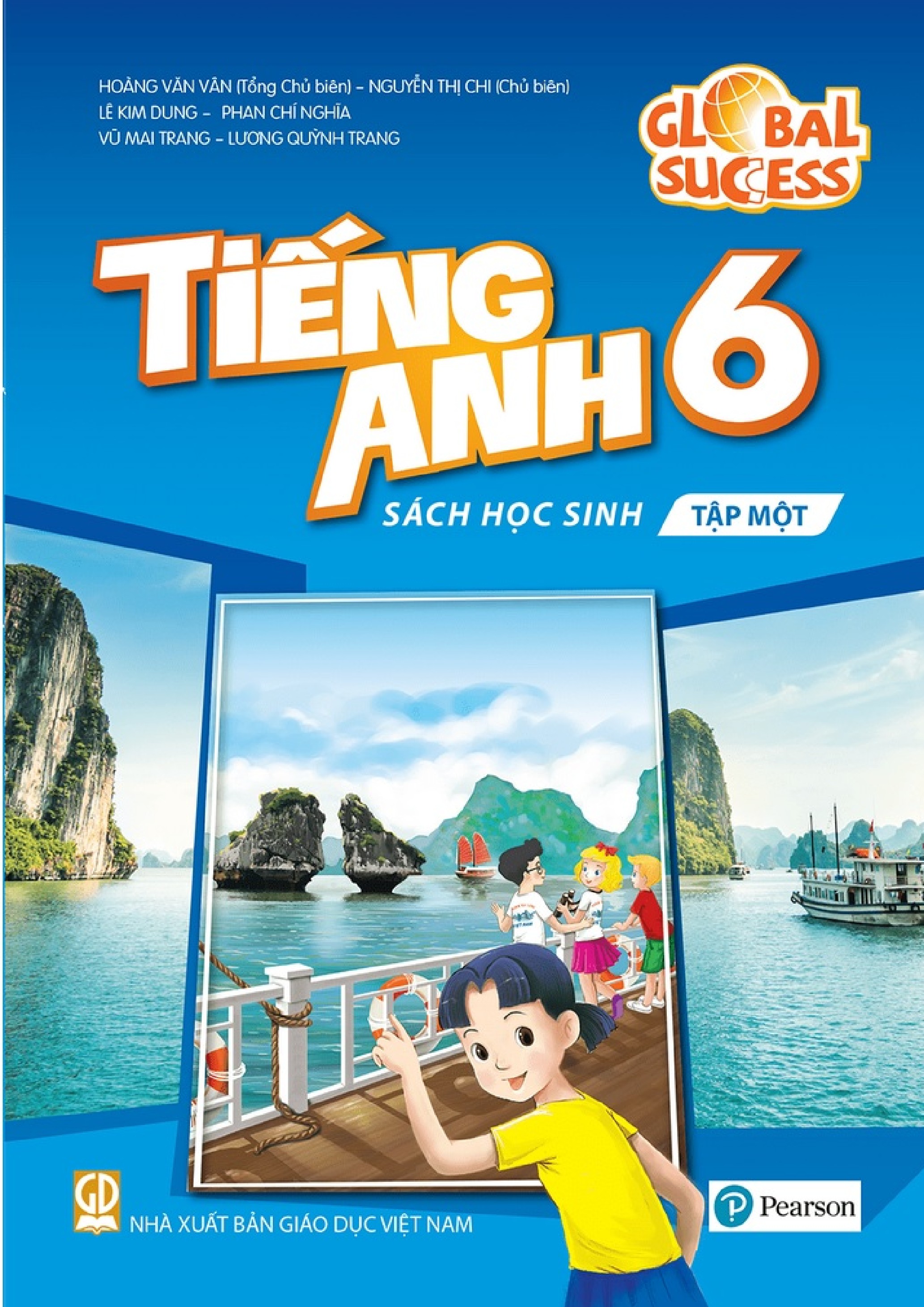 ÔN TẬP CUỐI  KÌ I
* Cách phát âm
/i/ : noisy , busy, exciting
/i:/ : clean, cheap, peaceful
/s/ : city, rice, office
/ʃ/: wash, shopping, wish
I. Choose the word which has the different pronunciation
/i:/
/i:/
1. A. noisy 		B. cheap 		C. clean
2. A. exciting 	B. peaceful 		C. friendly 
3. A. city 		B. office 		C. delicious
4. A. wish 		B. special 		C. rice	
5. A. celebrate 	B. spring		C. shopping
/i/
/i/
/i/
/i:/
/s/
/s/
/ʃ/
/ʃ/
/s/
/ʃ/
/s/
/s/
/ʃ/
Công thức SS hơn:
Tính từ ngắn :
S1 ( Chủ ngữ) + am/ is/ are + ADJ (tính từ) + ER + THAN + S2
Tính từ dài :
S1 ( Chủ ngữ) + am/ is/ are + MORE + ADJ (tính từ)  + THAN + S2
Tính từ bất qui tắc: 
 - good (tốt) -> better
 - bad (xấu) -> worse
THÌ HIỆN TẠI ĐƠN:
1. Động từ TOBE (am, is, are)
Thể khẳng định: (+)
-  I + AM 
She/ He/ It/ Danh từ số ít + IS
You/ We/ They/ Danh từ số nhiều+ ARE
Thể phủ  định: (-)
   	- I + AM + NOT
- She/ He/ It/ Danh từ số ít + IS+ NOT
- You/ We/ They/ Danh từ số nhiều+ ARE + NOT
Thể nghi vấn: (?)
- IS + She/ He/ It/ Danh từ số ít … ?
- ARE+ You/ We/ They/ Danh từ số nhiều…?
*NOTE: is not = isn’t
             are not = aren’t
2. Động từ thường:
Thể khẳng định: (+)
She/ He/ It/ Danh từ số ít + Động từ thêm S/ES
.Những động từ kết thúc bằng: o,x, ss,ch, sh + ES
. Còn lại: +S
I/ You/ We/ They/ Danh từ số nhiều+ Động từ nguyên mẫu
Thể phủ  định: (-)
She/ He/ It/ Danh từ số ít + DOES NOT + Động từ nguyên mẫu
I/ You/ We/ They/ Danh từ số nhiều+ DO NOT +Động từ nguyên mẫu
Thể nghi vấn: (?)
 DOES + She/ He/ It/ Danh từ số ít + Động từ nguyên mẫu…?
DO+ I/ You/ We/ They/ Danh từ số nhiều+ Động từ nguyên mẫu..?
* NOTE : 
      -    does not = doesn’t
do not = don’t
THÌ HIỆN TẠI TIẾP DIỄN:
 *Diễn tả những hành động đang xảy ra ở hiện tại.
Ex : We are watching TV now. 
1.Công thức:
Thể khẳng định: (+)
S ( Chủ ngữ ) + am/is/ are + Ving ( Động từ thêm ING)
Thể phủ  định: (-)
S  + am/is/ are + NOT+ Ving
Thể nghi vấn: (?) 
Am/Is/ Are + S + Ving …?
II. Choose the  correct word or phrase to complete the sentence:
1. He always gets good marks. He does exercises at school quickly. He is…………
clever 	         B. lazy   	        C. talkative


2. The city is crowded and …………
peaceful		     B. quiet 		    C. noisy 


3. I don’t like living in the countryside because it is…………….
interesting 	   	      B. boring 	                C. expensive 


4. Lan is …………. at English than my sister.
good 	B. better                    C. gooder 


5. My new house is ………….. than other one.
A. more convenient        B. convenient	C. convenienter
(lười biếng)
(nói nhiều)
(thông minh)
(Cậu ấy luôn đạt điểm 10. …… Cậu ấy thông minh)
Ồn ào
Yên tĩnh
Yên tĩnh
(Thành phố luôn đông đúc và ồn ào)
Đắt
Buồn chán
Thú vị
(Tôi không thích sống ở nông thôn vì nó buồn chán)
Ss hơn với TT bất qui tắc
: Good -> better
Ss hơn với TT dài:
S1 + be + MORE + TT dài + THAN + S2
S1
S2
6. My Math class is …………… my English class.
A. boring        B. more boring 		C. more boring than

7. The city looks …………with new buildings and streets.
     A. historic	                 B. modern	           C. sandy

8. Gold is …………….._ than silver.
Expensive 		B. more expensive 		C. expensiver

9. Lan is …………… than  her sister.
lazyer 		B. more lazy 			C. lazier

10.My brother is …………….. than my sister. 
bad 		B. badder 		C. worse
Ss hơn với TT dài:
S1 + be + MORE + TT dài + THAN +  S2
Hiện đại
Đầy cát
Cổ kính
(Thành phố trông hiện đại với những tòa nhà và những con đường mới)
Ss hơn với TT dài:
S1 + be + MORE + TT dài + THAN +S2
Ss hơn với TT ngắn:
S1 + be +  TT ngắn + ER + than + S2
: bad-> worse
Ss hơn với TT bất qui tắc
11.Please give me ___________. We are lost 
compass 		B. backpack 		C. sun cream 
		
12. A ___________ is very useful when we go camping overnight.
compass 		B. backpack 		C. sleeping bag

13. My finger hurts. Please give me a ___________.
scissors		B. backpack 		C. plaster

14. There are over 1,000 __________ in Halong Bay. 
lakes 		B. rivers 		C. islands 
		
15. There aren’t any _________ in Vietnam. 
A. deserts 		B. rivers 		C. islands
Kem chống nắng
La bàn
Ba lô
(Đưa cho tôi cái la bàn. Chúng ta bị lạc đường)
Ba lô
La bàn
Túi ngủ
(Túi ngủ rất có ích khi chúng ta cắm trại qua đêm.)
Băng cá nhân
Ba lô
kéo
(Ngón tay tôi bị thương. Đưa cho tôi một cái băng cá nhân)
Đảo
sông
Hồ
(Có hơn 1.000 đảo ở Vịnh Hạ Long)
Đảo
sông
Sa mạc
(Không có sa mạc ở VN)
16.Dalat is famous for many beautiful _____________. 
islands  		B. deserts  		C. waterfalls 
		 
17.When you go to the beach, you must bring some _______ to protect your skin.
sun cream 			B. backpack 		C. compass	


18.There is……………….water in the bottle
many 		B. a little 		C. a few	


19. Children ____________ tell lie. 
must 		B. mustn’t 		C. are 	
	
20.  There is _____ big cave in this area. 
      	A. a 	     	 B. an 		C. some
Đảo
Sa mạc
Thác nước
(Dalat nổi tiếng với nhiều thác nước đẹp)
La bàn
Ba lô
Kem chống nắng
(Khi đi biển, bạn phải mang theo kem chống nắng để bảo vệ da)
DT k ĐĐ
(little + DT k ĐĐ)
(trẻ con không được nói dối)
DT ĐĐ số ít bắt đầu = phụ âm
21. It’s very cold outside. You ________ take warm coat.
	A. must 		B. mustn’t 		C. some 		
 22. You ________ use mobile phone on the plane.
must 		B. mustn’t 		C. some 
	
23. Children in Viet Nam _____ visit their grandparents at Tet.
should                         B. shouldn’t                          C. mustn’t   

24. We should say “Happy New Year” when we meet people, and we _____  break anything.
should                         B. shouldn’t                    C. mustn’t  
          
25.We clean our homes and _____ them with flowers.
A. make                          B. wish                         	  C. decorate
(Bên ngoài rất lạnh. Bạn phải mang theo áo ấm)
(Bạn không được dùng điện thoại trên máy bay.)
(Trẻ con ở VN nên đi thăm ông bà vào dịp Tết.
(…. Chúng ta không nên làm vỡ đồ vào dịp tết)
Trang trí
làm
Ước/ chúc
(Chúng ta lau chùi nhà và trang trí với hoa)
26. Children should help their parents to ____ their house .
clean                        	 B. shop                                    C. wish    

 27. At Tet, my mother puts  ____ into red envelopes.
banh chung            B. peach                  C. lucky money 
 
28. A: Excuse me! Can you tell me the way to the bank, please ?  
     - B: __________.
 A. Yes, there is.         
 B. Yes. First, go straight. Then, turn right. It’s on your left.   
 C. Yes, let’s
29. Hoa: Shall we play badminton after class? 
      – Hung: _____________.
 A. Yes, I do               B. Yes, Let’s go to Ha Noi           C. Ok, sure 30. Tom ________ eat so many sweets. It’s bad for his teeth.
A. should                         B. shouldn’t                      C. mustn’t
Ước/ chúc
Lau chùi
Đi mua sắm
(trẻ em nên giúp bố mẹ lau chùi nhà cửa)
Hoa đào
Tiền lì xì
(Vào dịp tết, mẹ tôi thường bỏ tiền lì xì vào phong bì đỏ)
Chỉ cho tôi đường đến ngân hàng.
Chúng ta hãy chơi cầu lông sau giờ học nhé?
Tom không nên ăn nhiều kẹo. Nó k tốt cho răng của cậu ấy
III. Rearrange the word into the correct sentence:
1. parents/listen/ should/ children/ to/their.
	A. Children listen should to their parents.
	B. Children should listen to their parents.
	C. Their children should listen to parents.


2. first day/ my / often/ family/ relatives/ of/ on/ the/ visits
	A. My family visit often   relatives of the first day on Tet
	B. My family often visits  relatives on the first day of Tet
	C. My relatives often visits  family on the first day of Tet
-> Trẻ con nên nghe lời bố mẹ
-> Gia đình tôi thường đi thăm họ hàng vào ngày mùng 1 tết.
3. books/ how/ are/ in/ many/ there/ bag/ your/ in?
	A. How many bag are there in your books?
	B. How  many  books there are  in your bag?
	C. How many books are there in your bag?
-> Có bao nhiêu cuốn sách trong cặp của bạn?
How many + DTĐ Đ số nhiều + ARE THERE….?
4. of/ lots/ you/ noise/ in/ mustn’t/ class/ make/the
	A. You mustn’t make noise lots of in the class.
	B. You mustn’t make lots of noise in the class.
	C. You mustn’t lots of make noise in the class.


5. than/ her/ Lan/ hard-working/ is/ sister/ more
	A. Lan  more hard-working is than her sister.
	B. Lan is hard-working more  than her sister.
	C. Lan is more hard-working than her sister.
-> Bạn không được làm ồn trong lớp.
-> Lan chăm chỉ hơn chị cô ấy.
S1 + be + MORE + ADJ + THAN + S2.
IV. Choose the correct sentence:
1.HCM city / big / Hanoi.
	A. HCM city is biger than Hanoi.
	B. HCM city is more big than Hanoi.
	C. HCM city is bigger than Hanoi.


2. Children/ must/ go/ bed/ early
	A. Children must go to bed early.
	B. Children must to go to bed early.
	C. Children must go the bed early.
Ss hơn với TT ngắn:
S1 + be +  TT ngắn + ER + than + S2
-> thiếu “to”
Must + ĐTNM
3. The city house/ modern/ the country house.
	A. The city house is more modern than the country house.
	B. The city house is moderner than the country house.
	C. The city house is more modern the country house.


4. Vietnam/ people / shouldn’t/ break things/ Tet.
	A. In Vietnam, people shouldn’t to break things at Tet.
	B. In Vietnam, people shouldn’t break things at Tet.
	C. Vietnam people shouldn’t break things at Tet.

5. How/ money/ you/ need/ a tour/ to Mui Ne?
	A. How many money do you need for a tour to Mui Ne?
	B. How much money do you need  a tour to Mui Ne?
	C. How much money do you need for a tour to Mui Ne?
-> thiếu “than”
Ss hơn với TT dài:
S1 + be + MORE + TT dài + THAN +S2
-> thiếu “in”
Shouldn’t  + ĐTNM
-> thiếu “for”
Bạn cần bao nhiêu tiền cho một chuyến du lịch đến Mui né?